Стереометрията в живота около нас
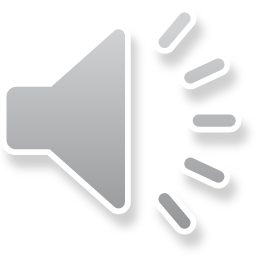 Един проект на учениците от шести клас на  22 СЕУ “Г.С. Раковски”
вдъхновен от 
Г-жа Нели Христозова
Стереометрията в модата
Стереометрията не е само дял от геометрията, който изучава триизмерно телата и фигурите;
Ако се замислим, или отправим един по-нестандартен поглед към заобикалящата ни среда, лесно може да  установим, че стереометрията присъства в нашия живот трайно;
В доказателство на това, че стереометрията не буди само тревоги в сърцето на средностатистическия шестокласник, бяхме провокирани от нашата учителка да открием нейното проложение в модата- дизайн и аксесоари. И ето как изглежда тя през нашите очи:
ПРЪСТЕН
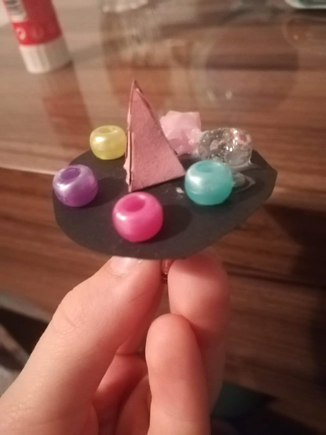 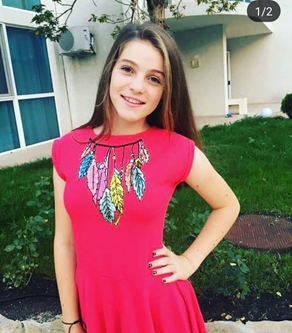 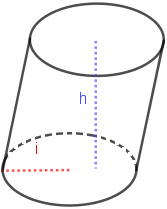 Използвани тела- конус и цилиндър
Дарина Данчева, 6”а”
ОБЕЦИ
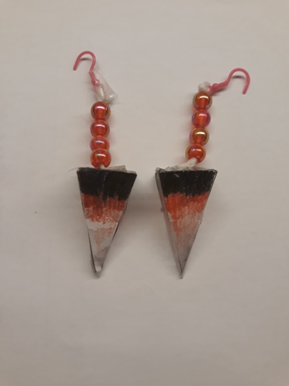 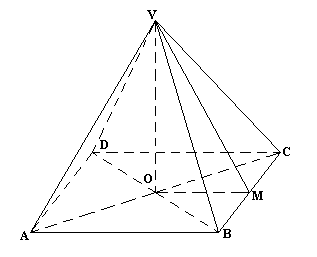 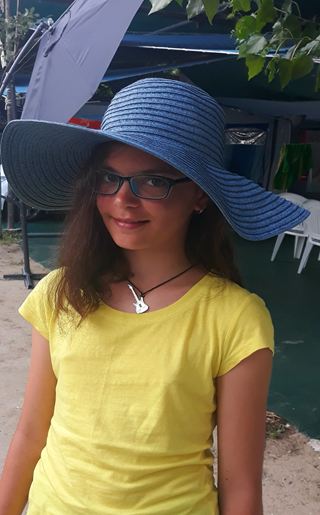 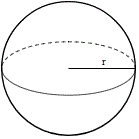 Използвани тела - пирамида и кълбо
Дарина Масурева, 6”а”
КОЛИЕ
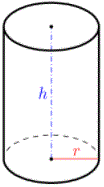 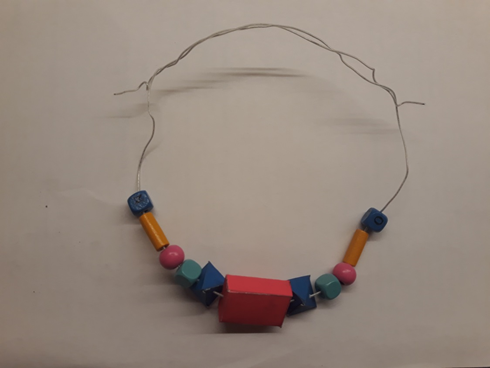 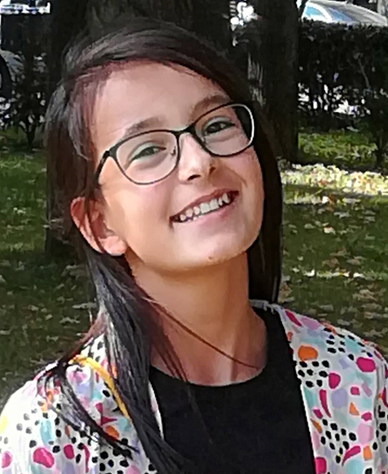 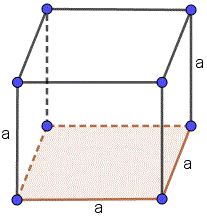 Използвани тела – куб и цилиндър
Калина Джамярова, 6 “а”
БРОШКА
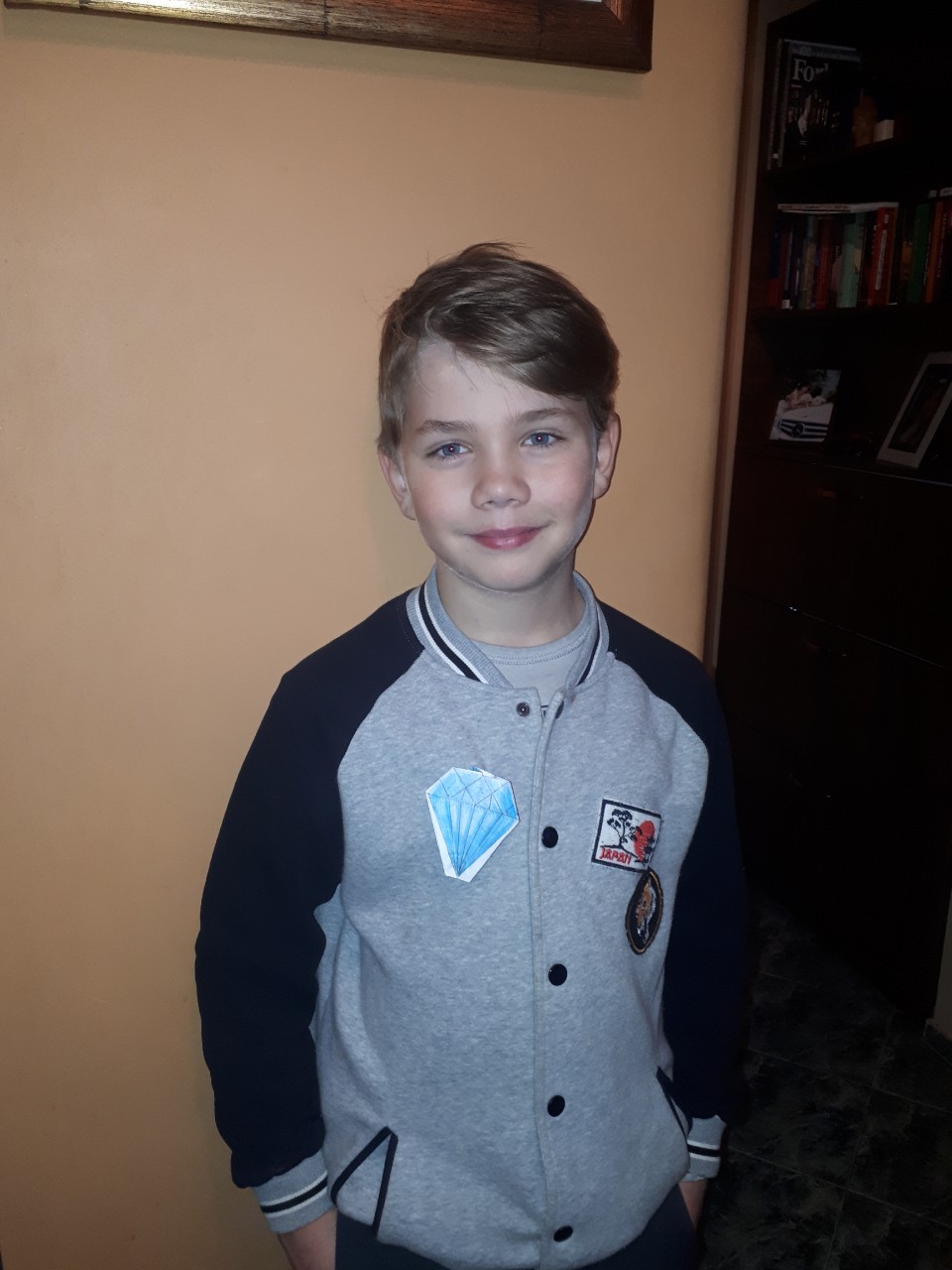 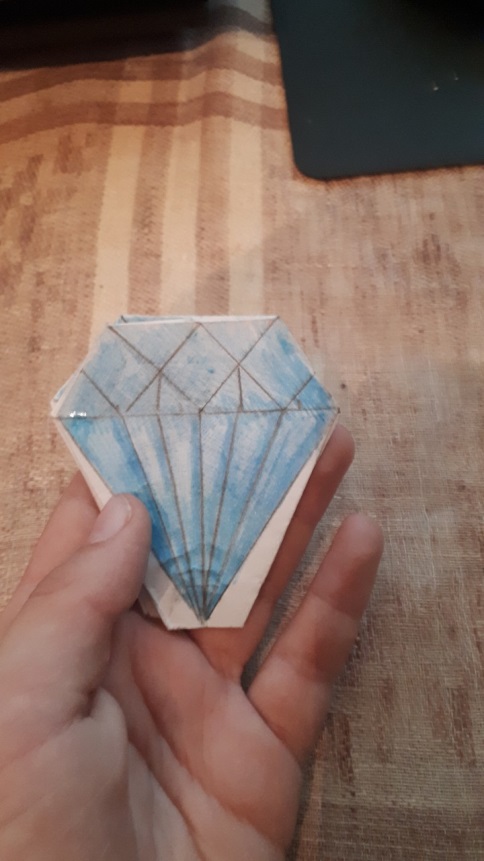 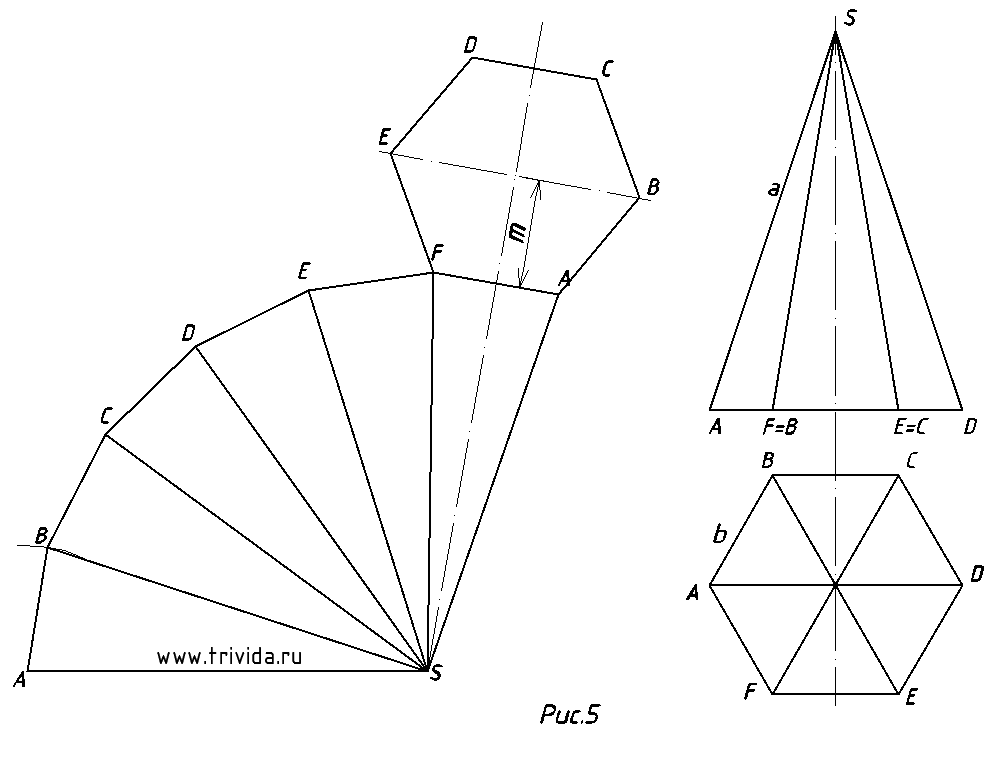 Използвани тела - пирамида
Мартин Андонов, 6”а”
ГРИВНИ
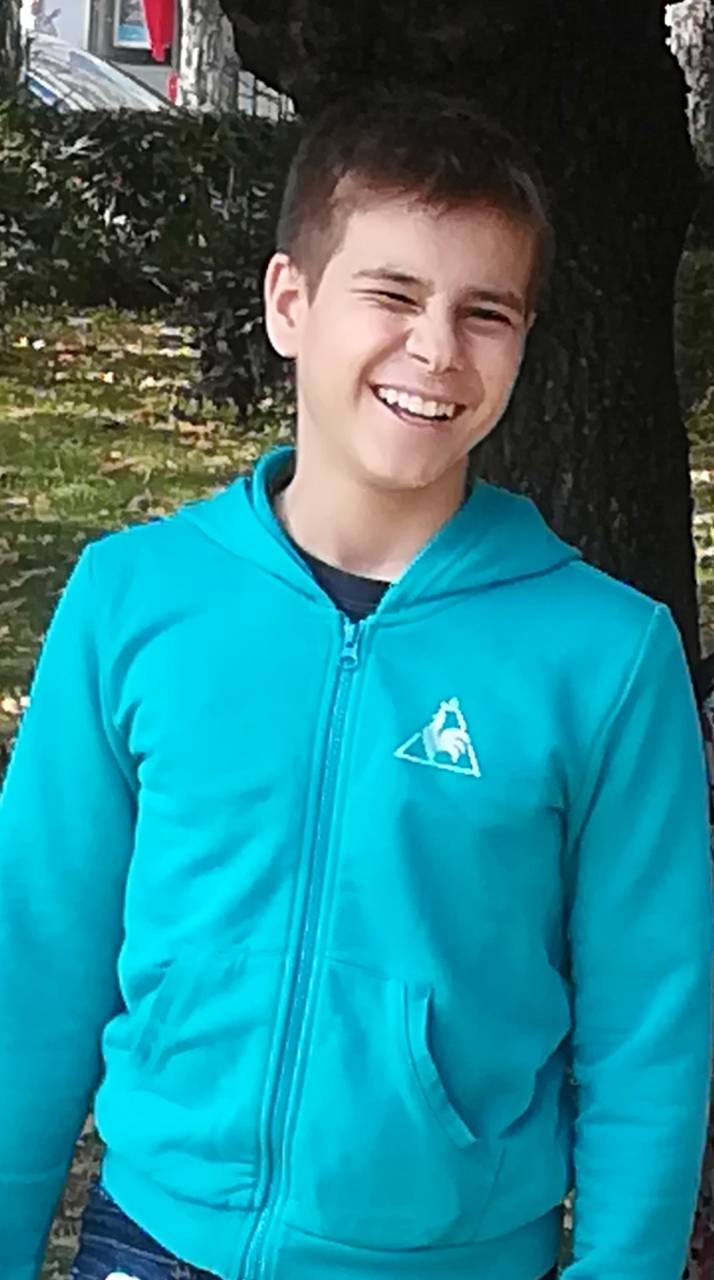 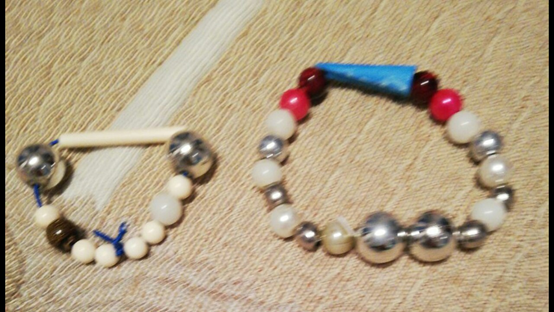 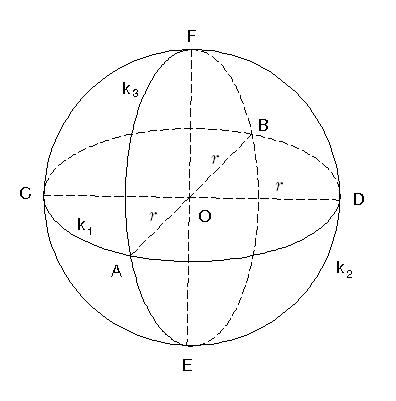 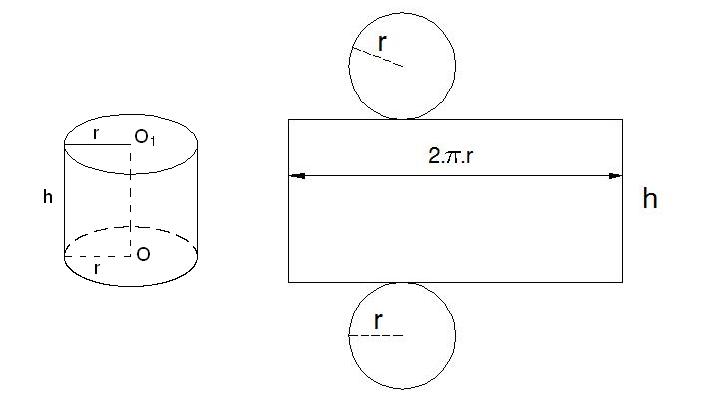 Използвани тела - цилиндър, кълбо, пирамида
Мартин Симеонов, 6”а”
ЧАНТА
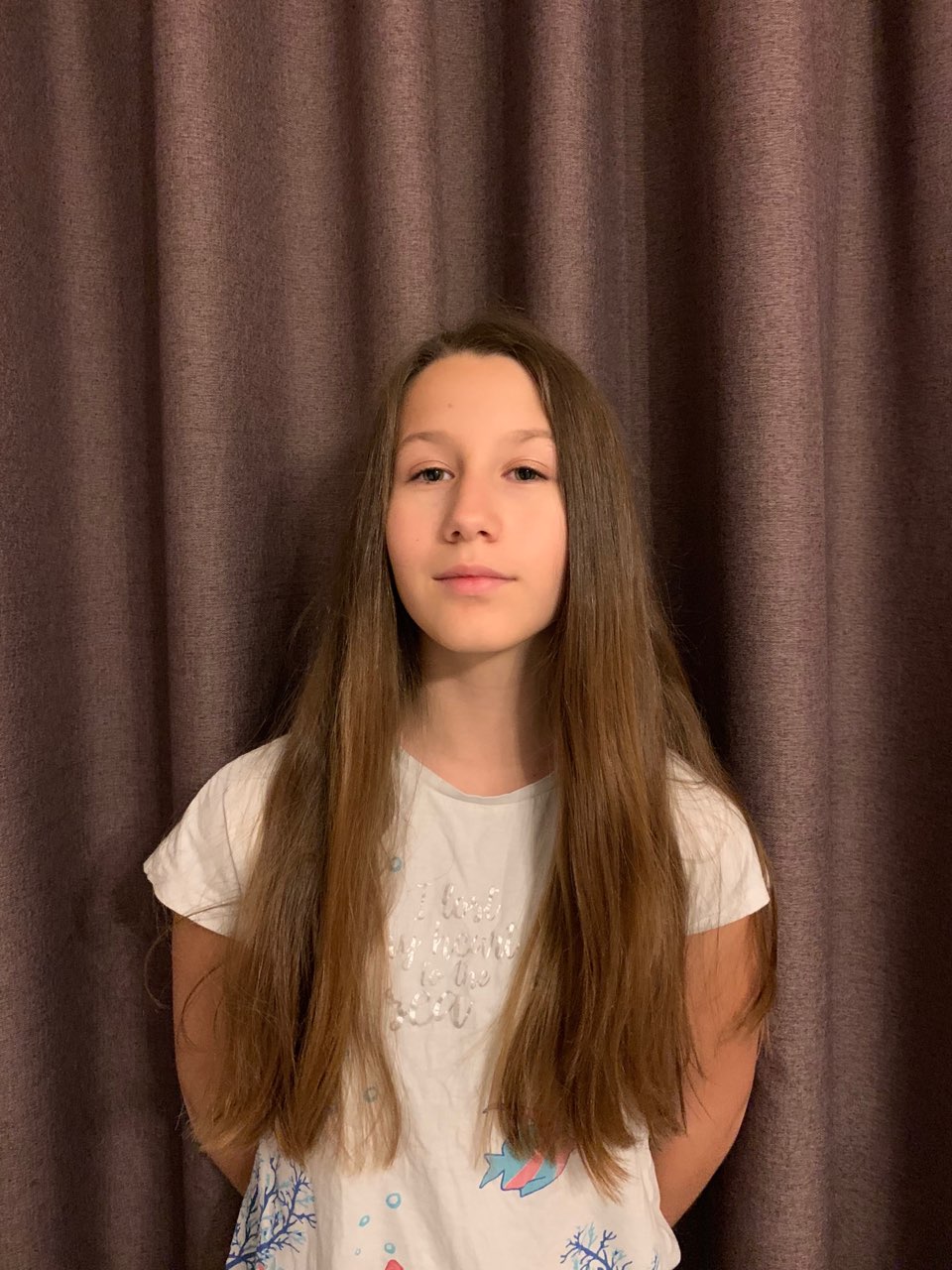 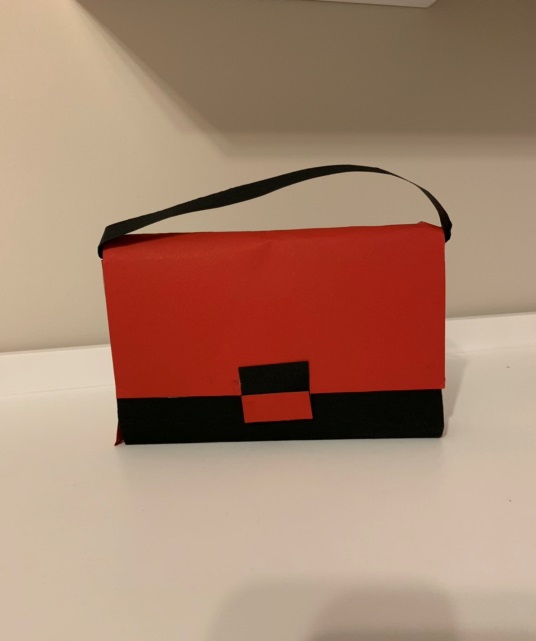 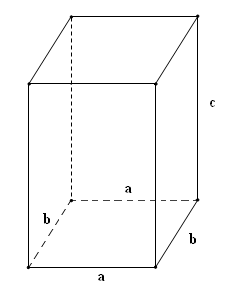 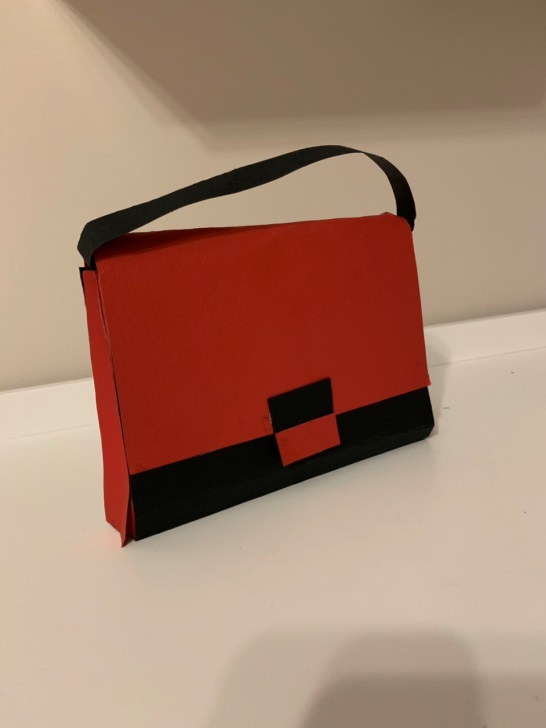 Използвани тела - призма
Станислава Радомирска, 6”а”
ШАПКА
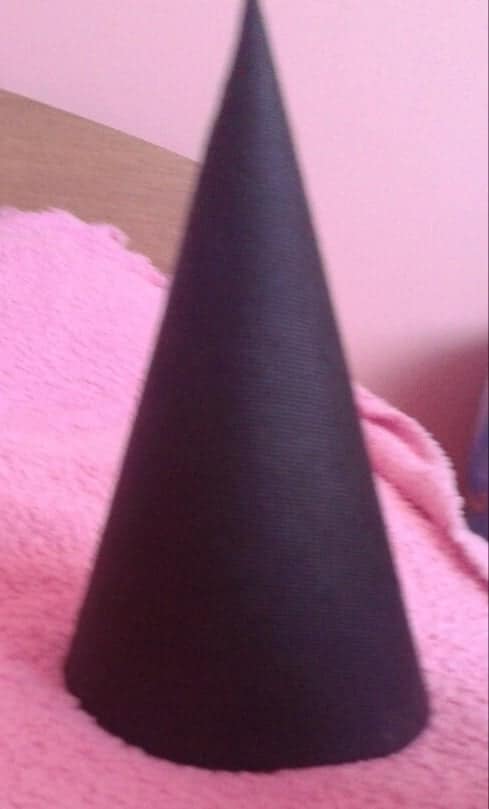 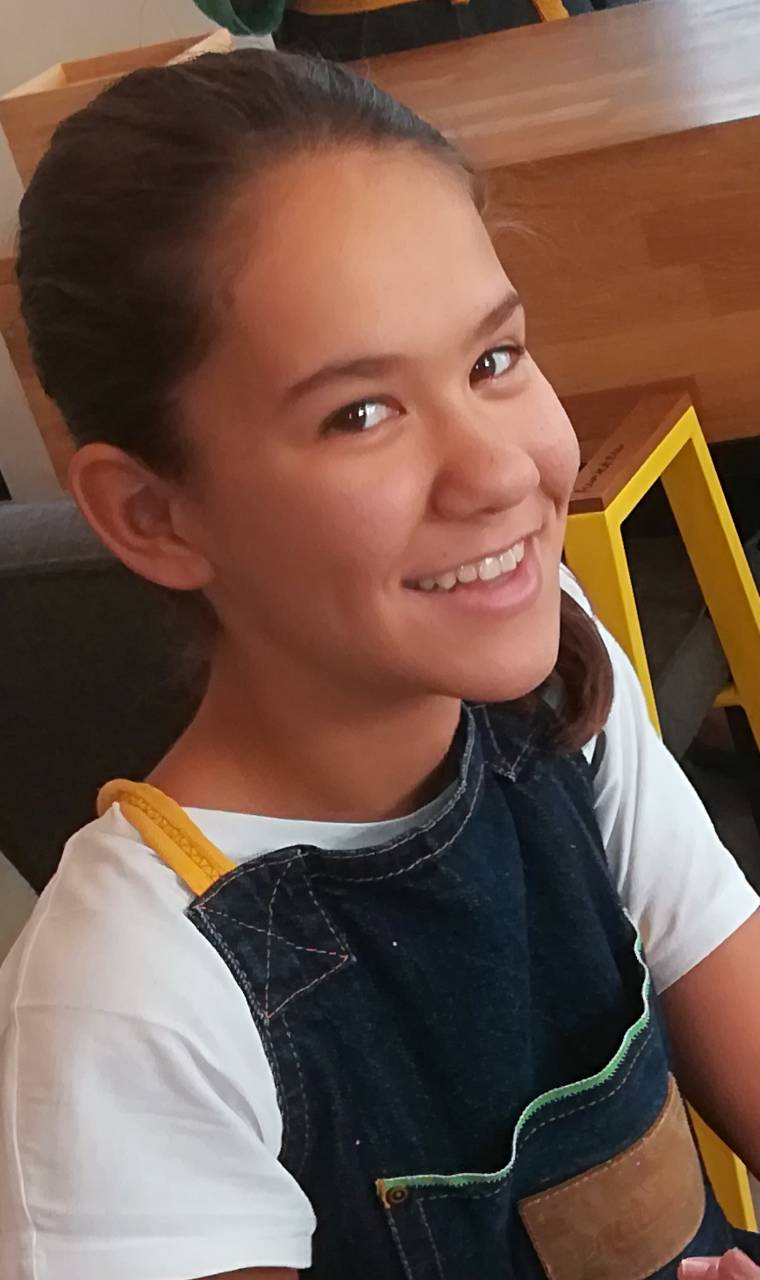 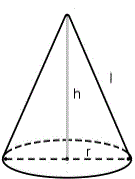 Използвани тела - конус
Борислава Кръстева, 6”а”
РИЗА
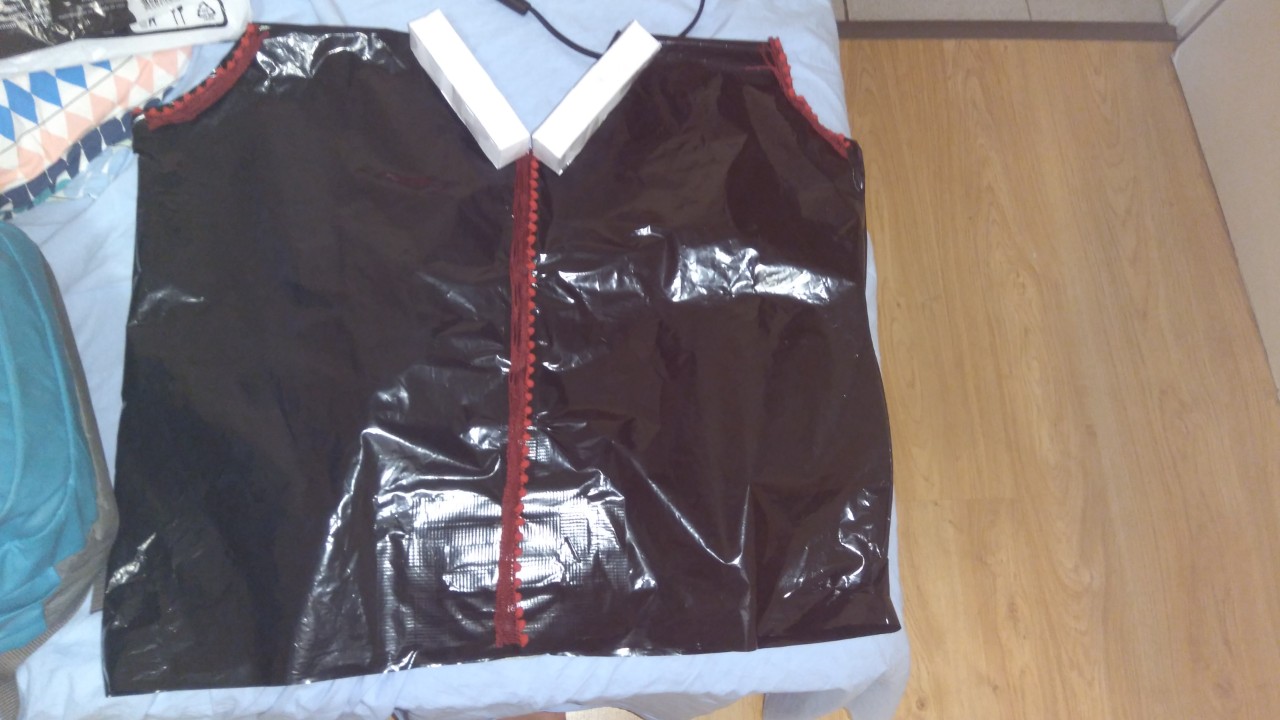 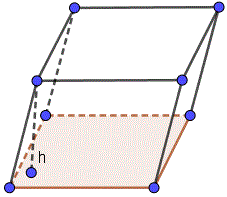 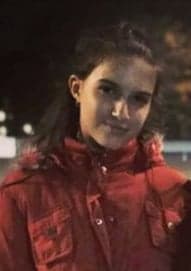 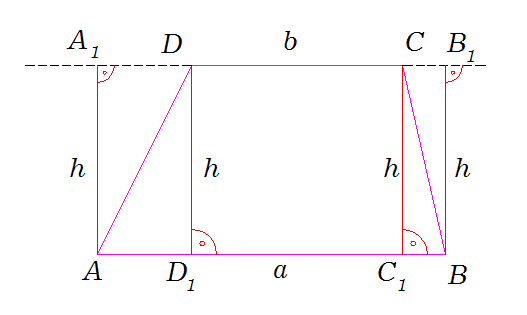 Използвани тела – трапец и паралелепипед
Диана Георгиева, 6”а”
ПОЛА
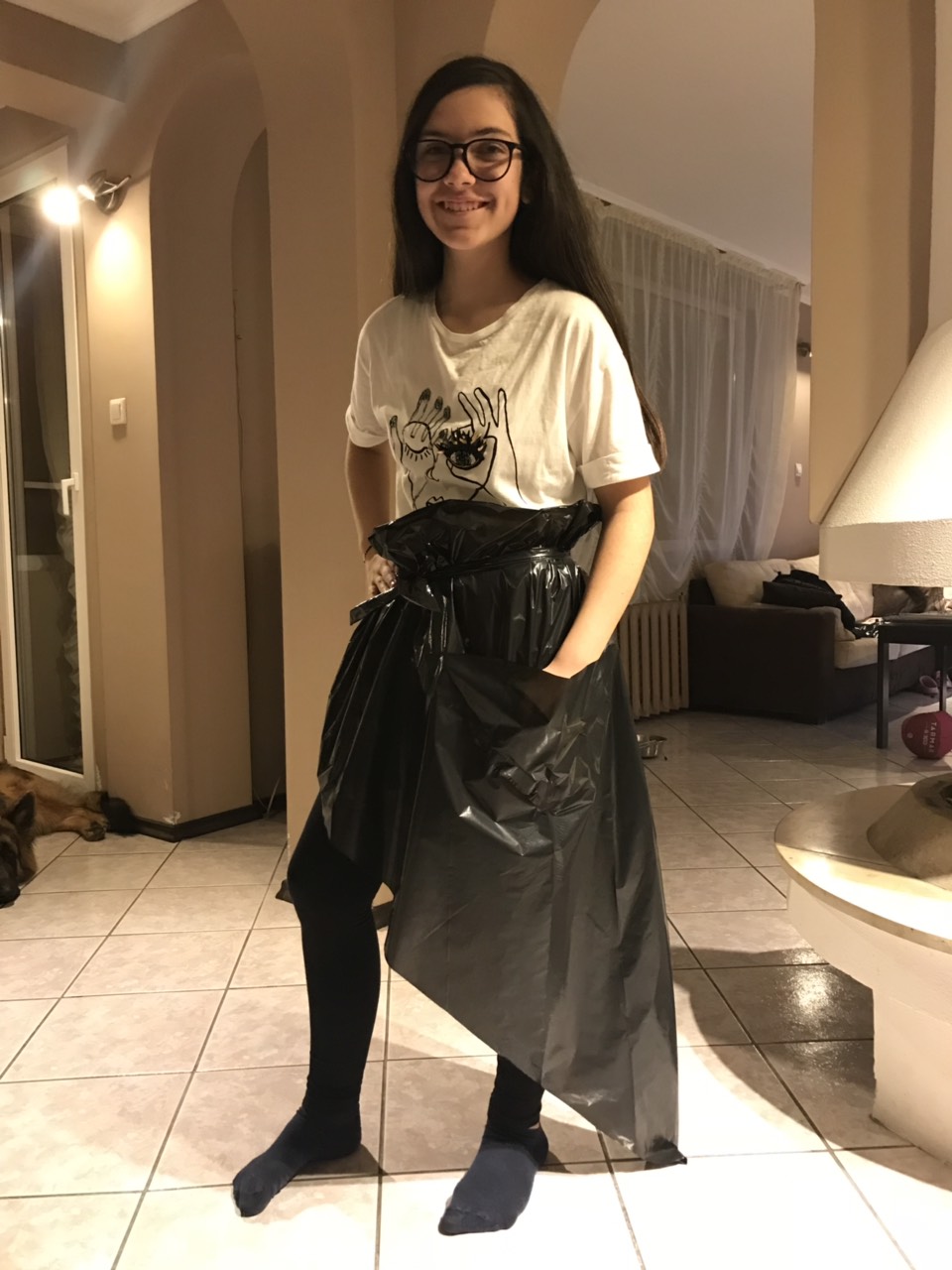 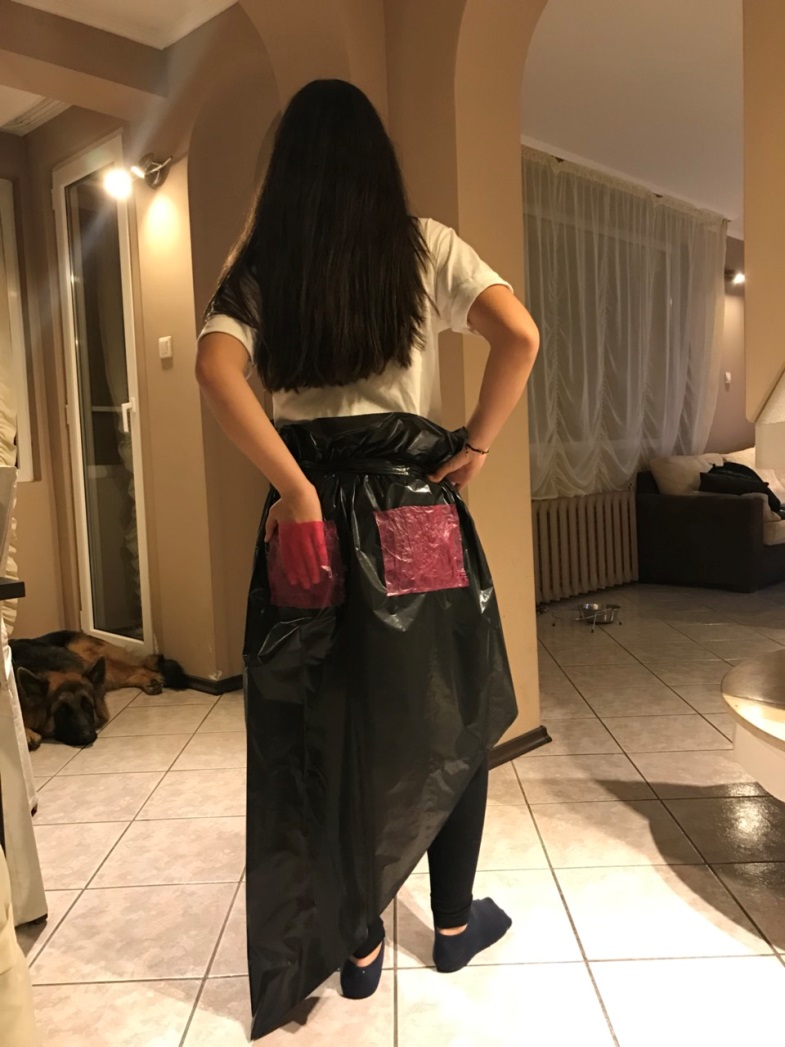 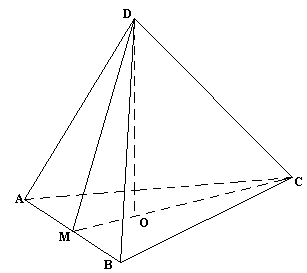 Използвани тела - пирамида
Венеса Райчева, 6”а”
И ОЩЕ ЗА ПРИЛОЖЕНИЕТО НА СТЕРЕОМЕТРИЯТА В ДИЗАЙНА НА ДРЕХИ
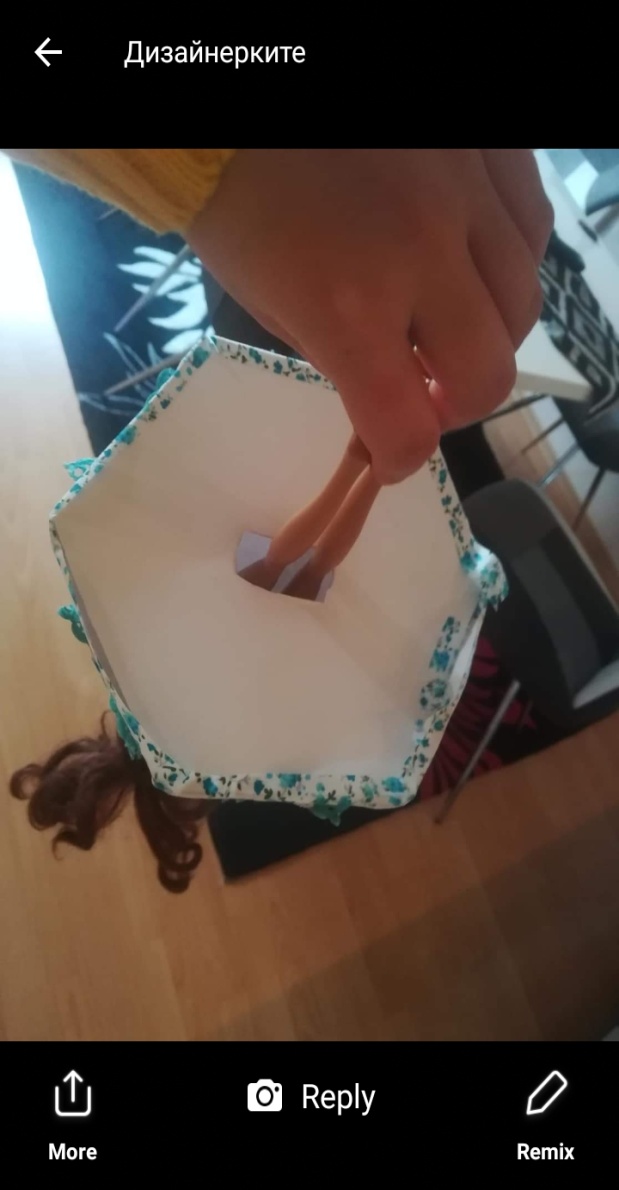 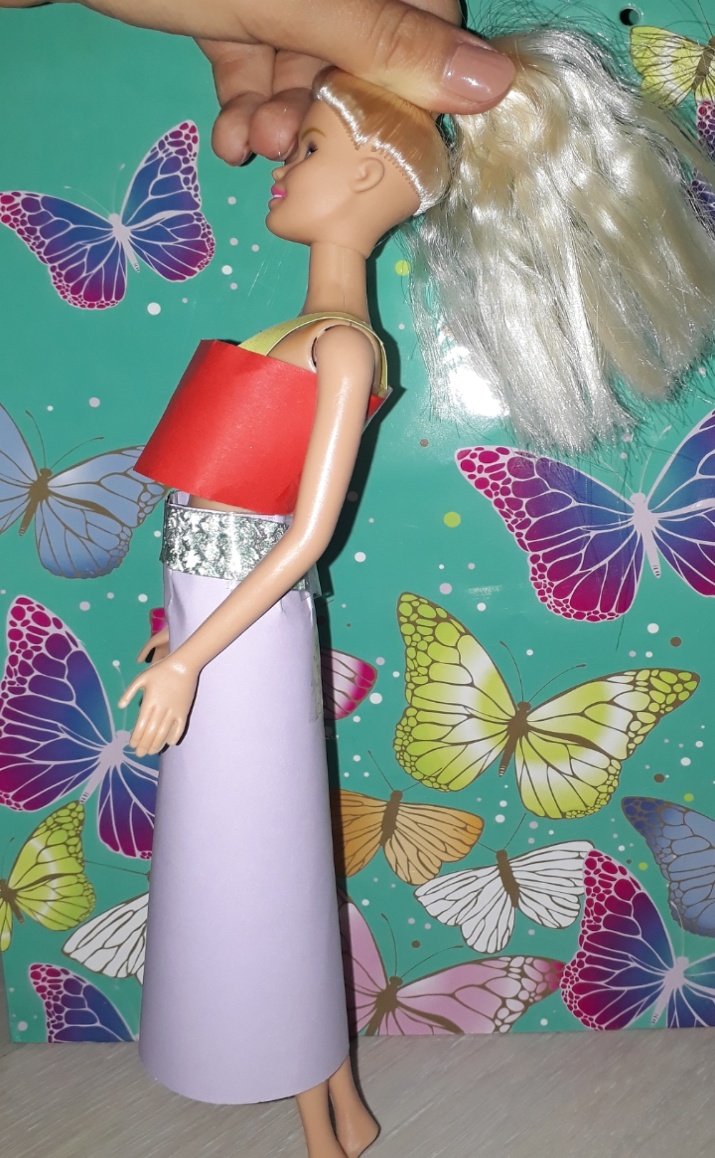 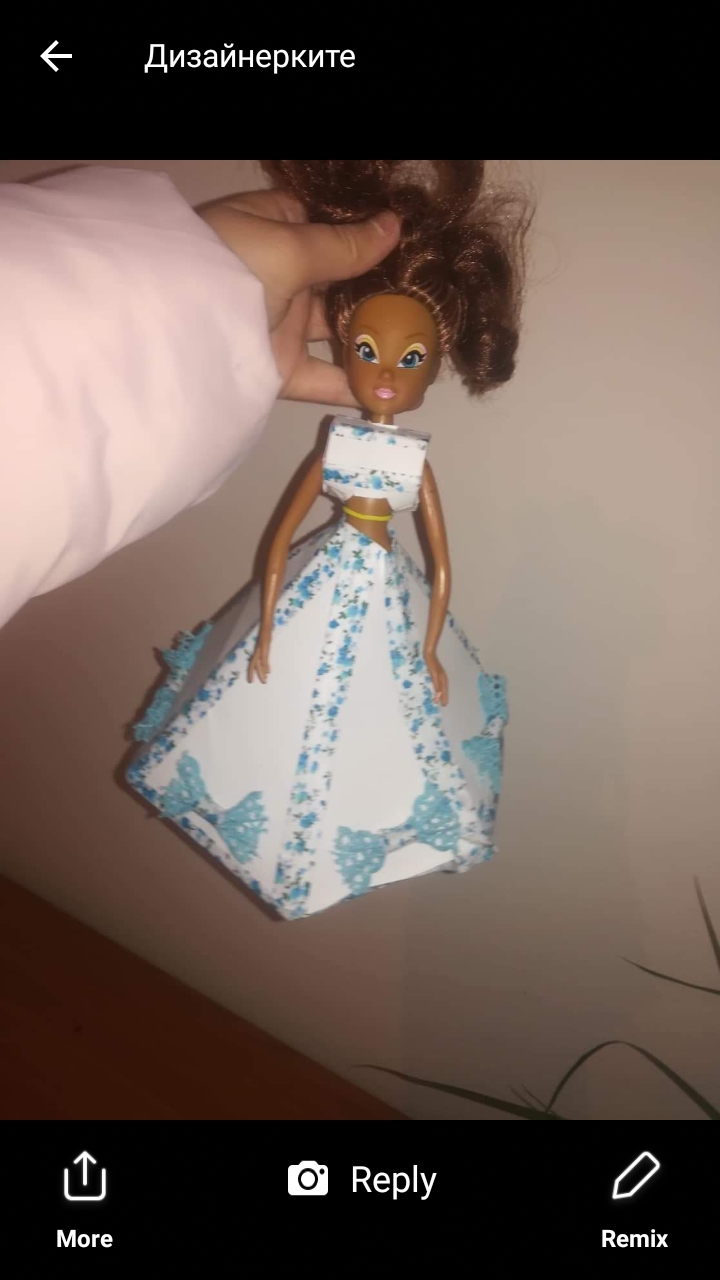 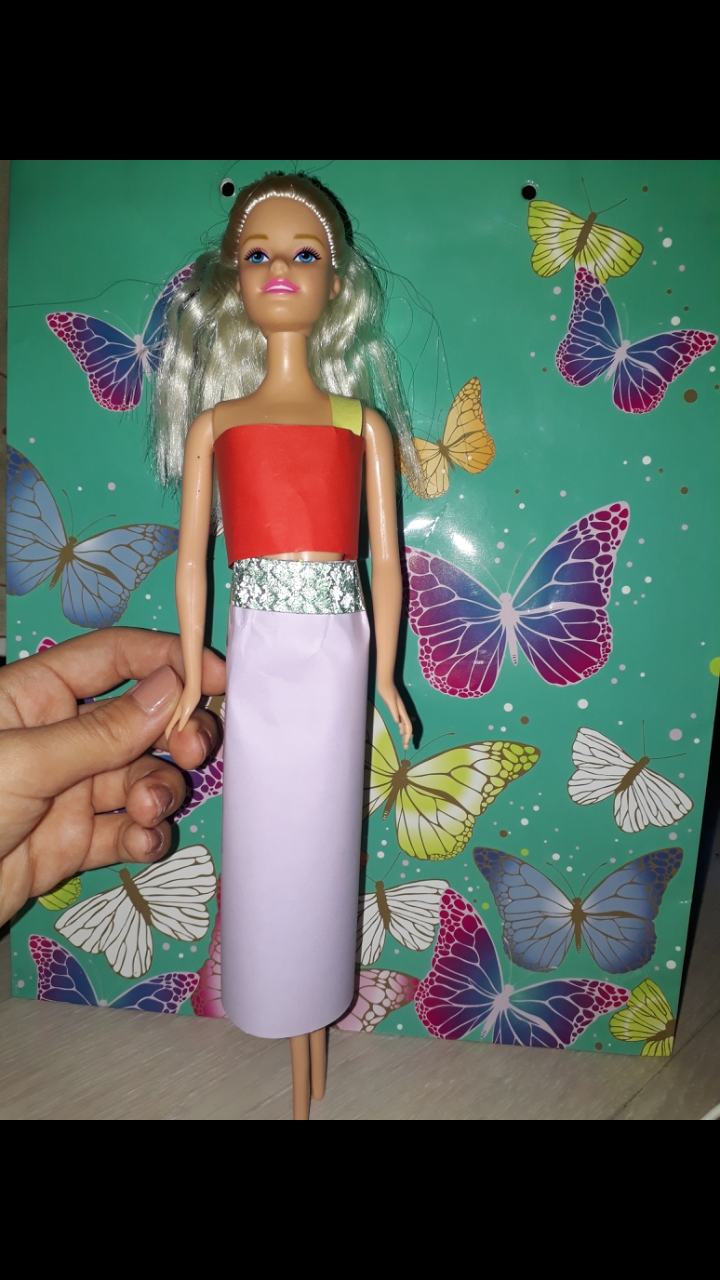 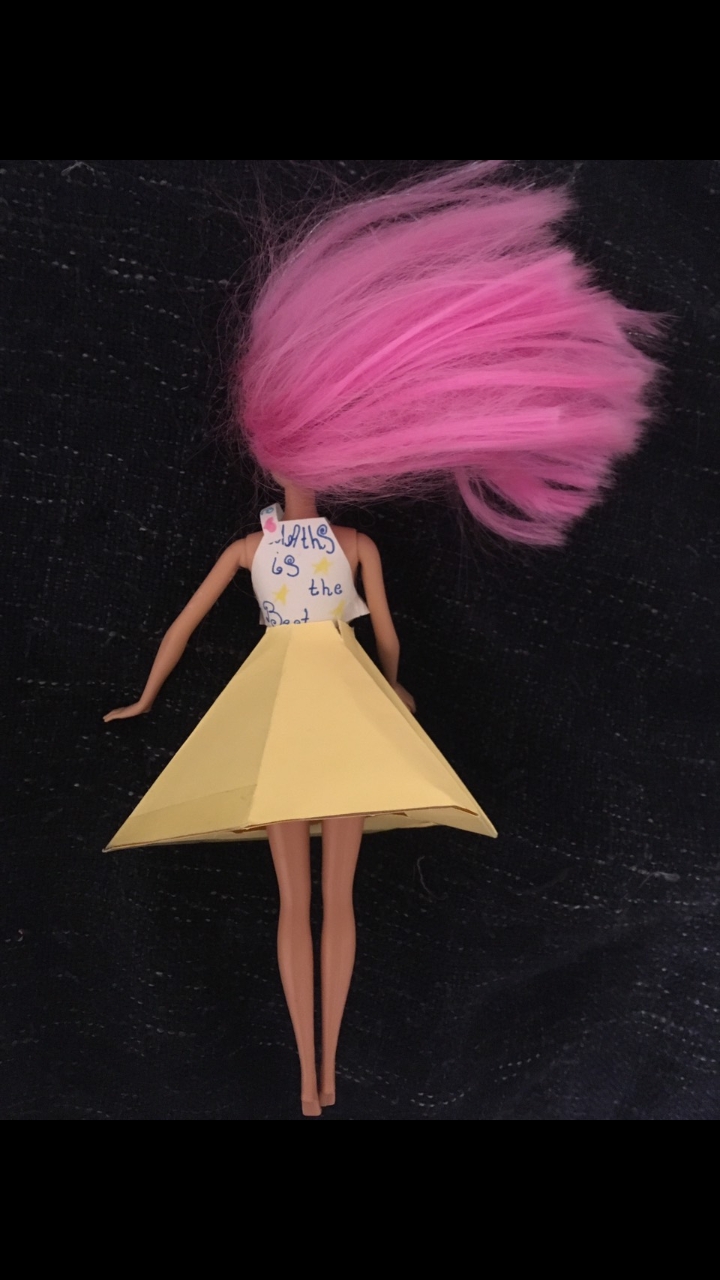 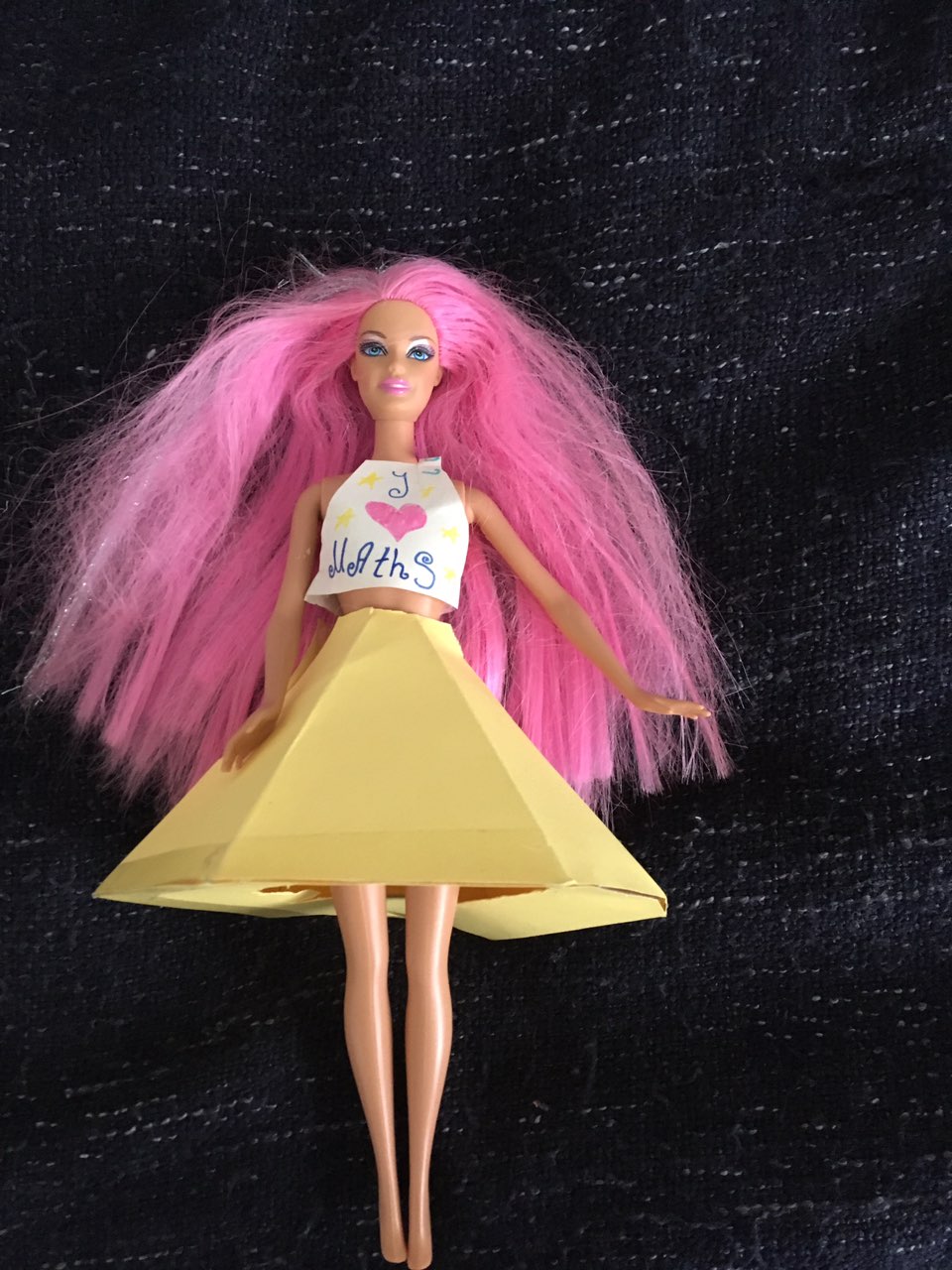 Използвани тела – два цилиндъра
Използвани тела – правилна  шестоъгълна пирамида и правилна шестоъгълна призма
Използвани тела- два трапеца и правилна шестоъгълна пирамида
6 ”б”  КЛАС
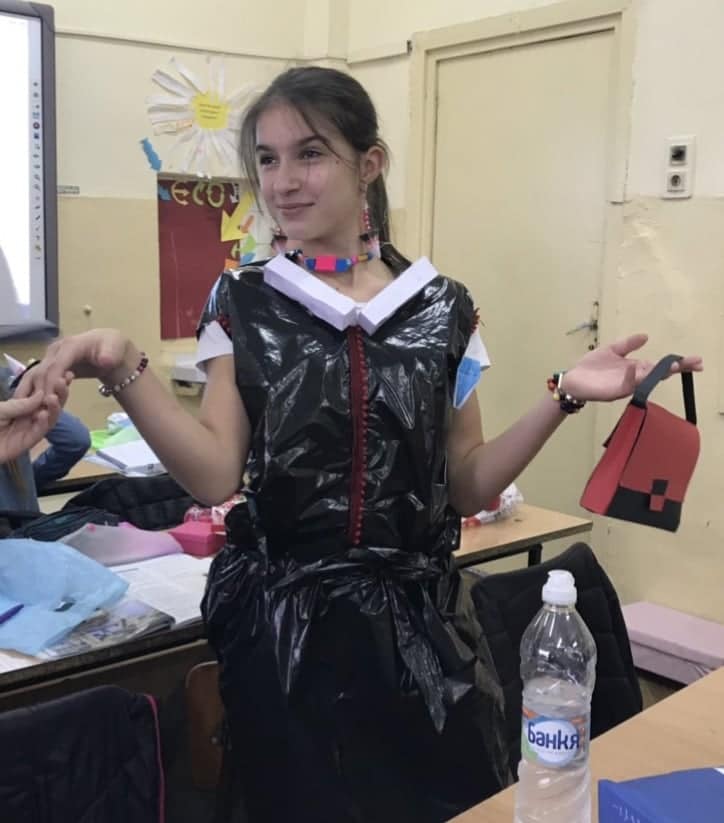 БЛАГОДАРИМ ЗА ВНИМАНИЕТО!